Казимир Северинович Малевич(1879-1935)
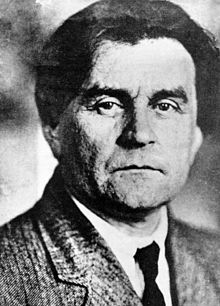 Жизнь и творчество
Черный квадрат
Женщина с граблями
Казимир Северинович
Малевич в театре
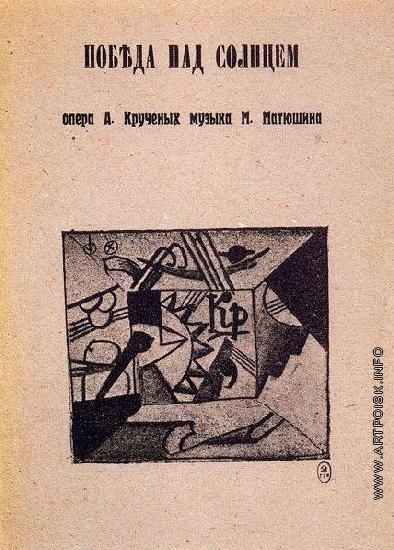 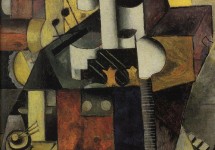 Презентацию  «Творчество и работа в театре Казимира Севериновича Малевича»
Подготовила:
 ученица 9Б класса 
Васильева Виктория